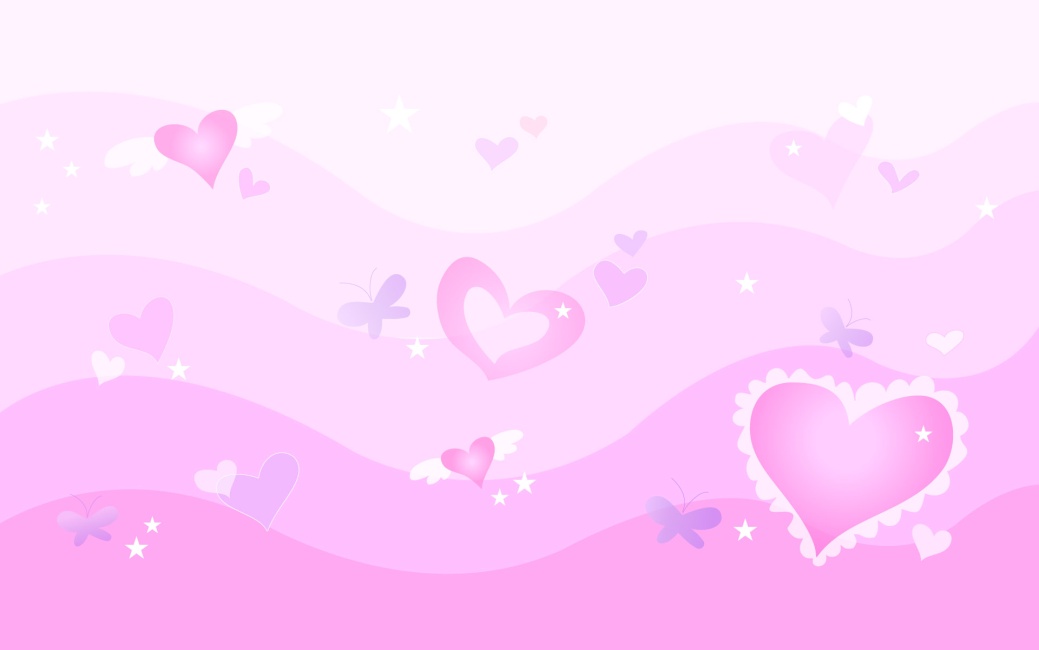 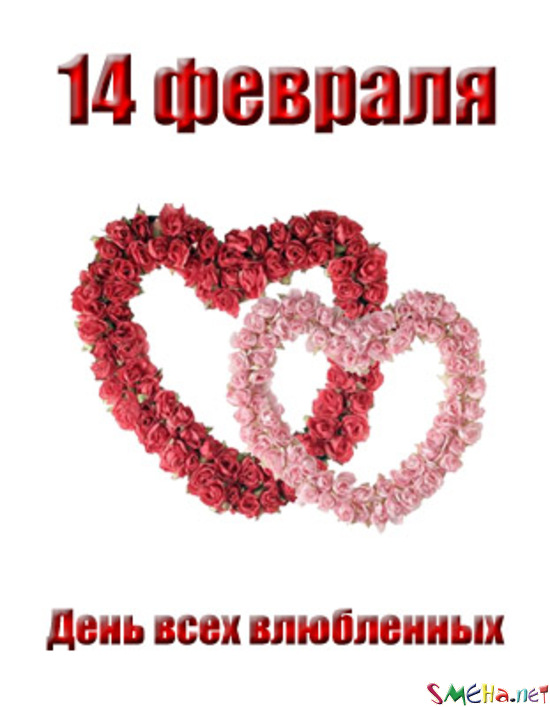 Valentine Story
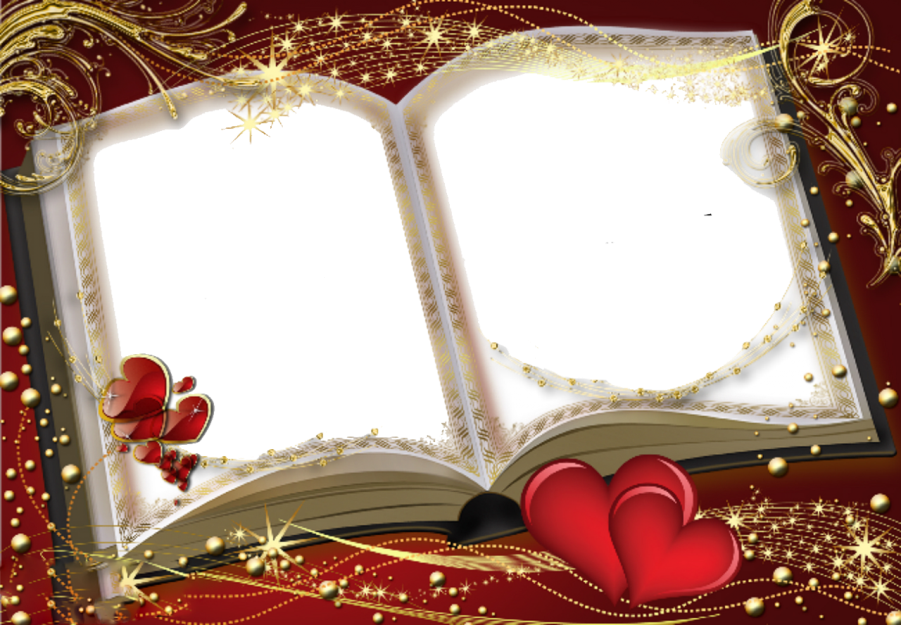 Valentine Story
Шайдурова Валентина Федоровна
Учитель английского языка
ГБОУ «Школа №106»
Санкт-Петербург
2016
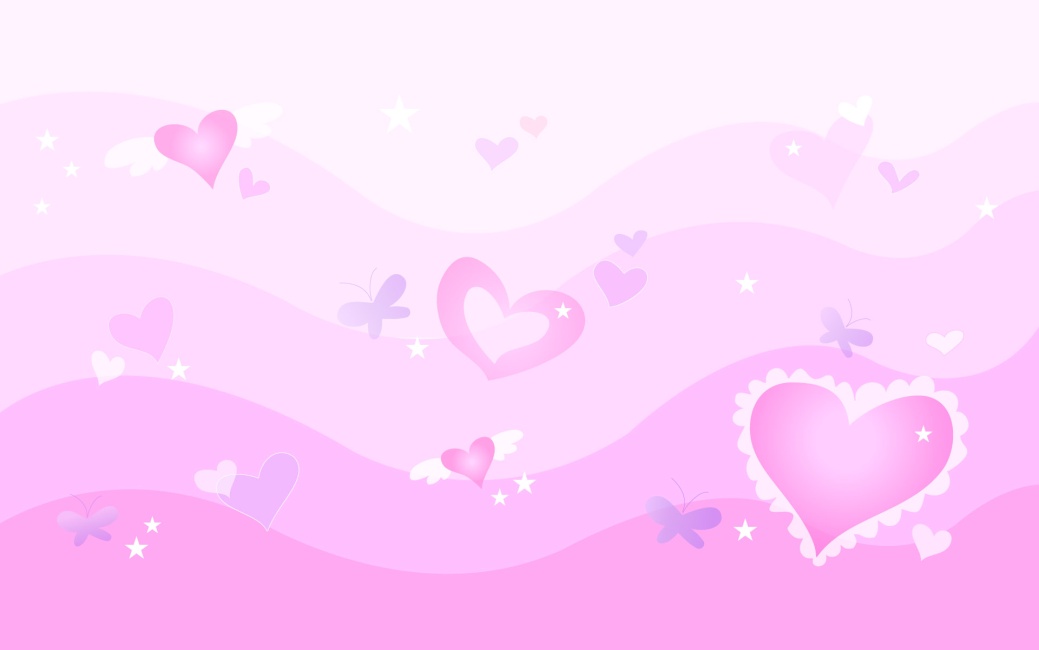 Use some words on the valentine to write a Valentine story!
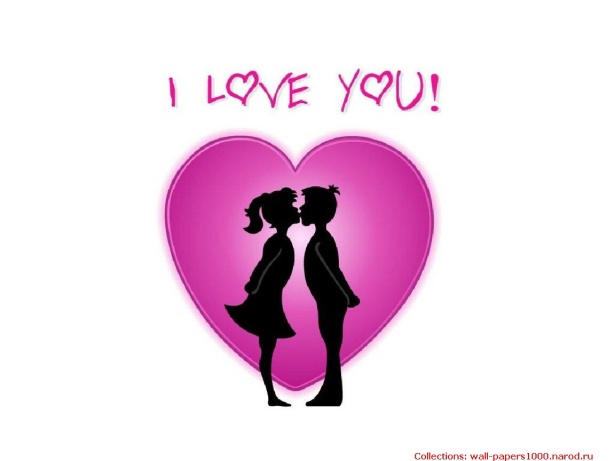 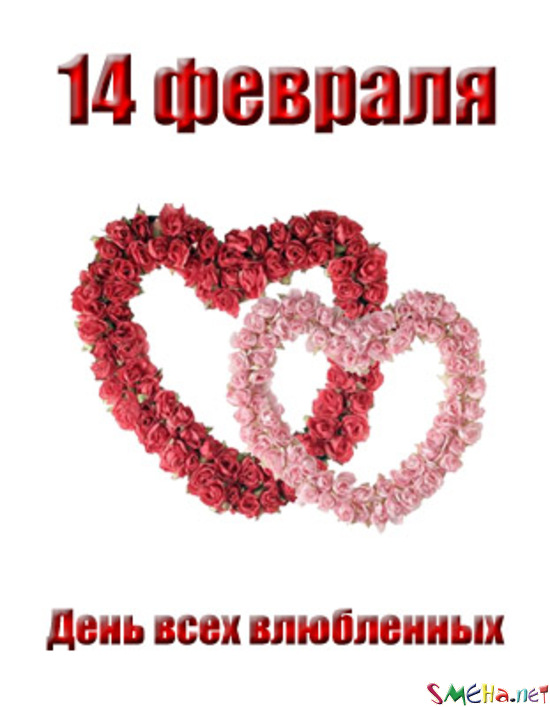 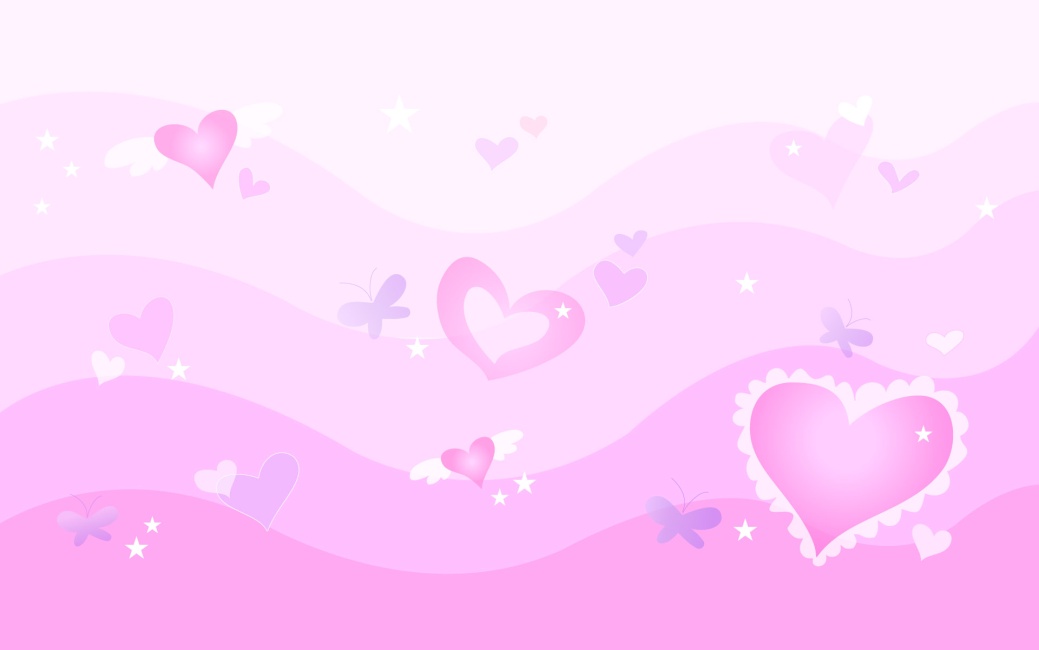 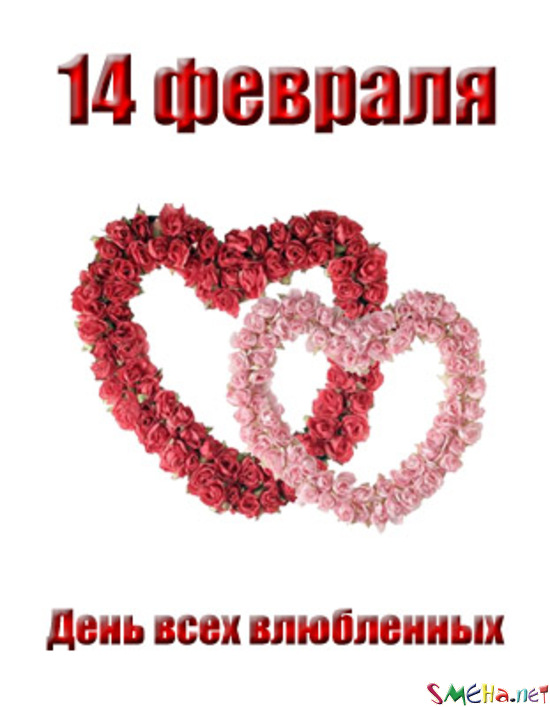 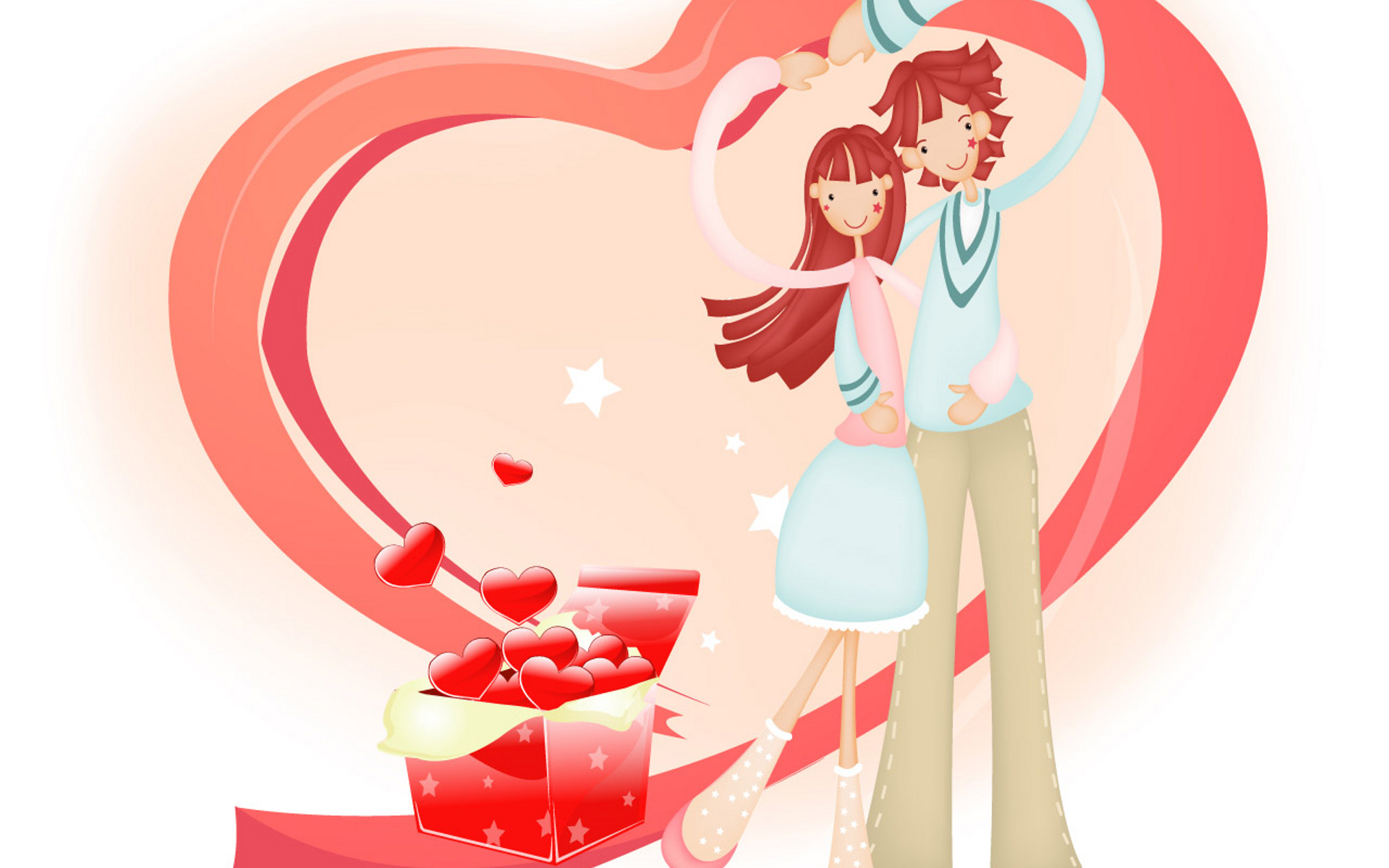 sweetheart
secret
tasty
admire
darling
party
handmade
decorate
love
roses
gift
wrapped
flowers
dance
arrow
cupid
recite
lovely
ribbons
poem
sweets
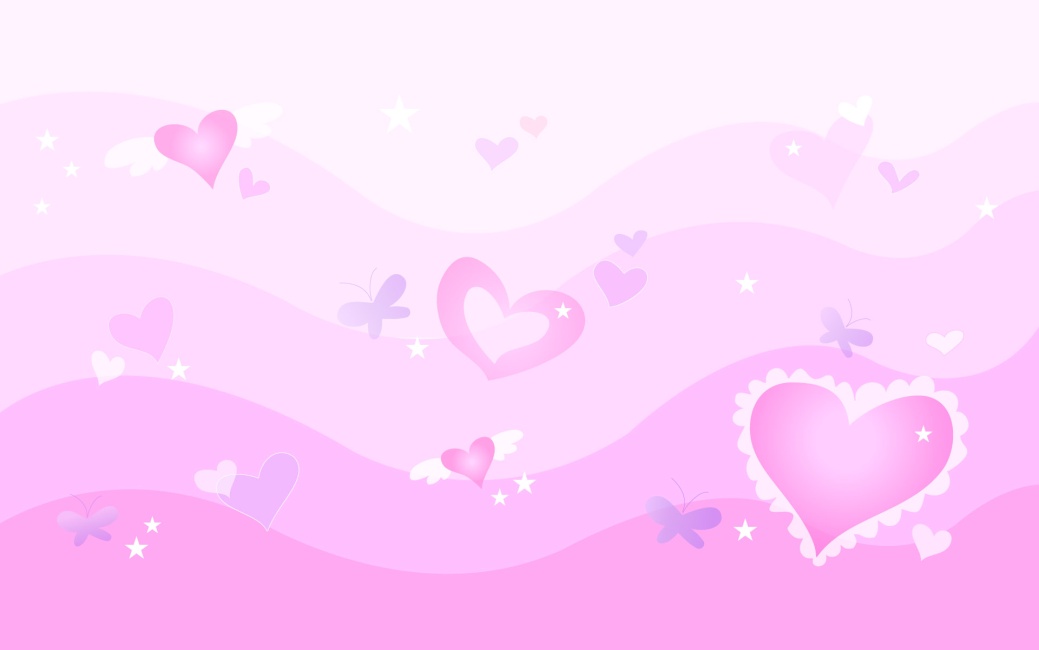 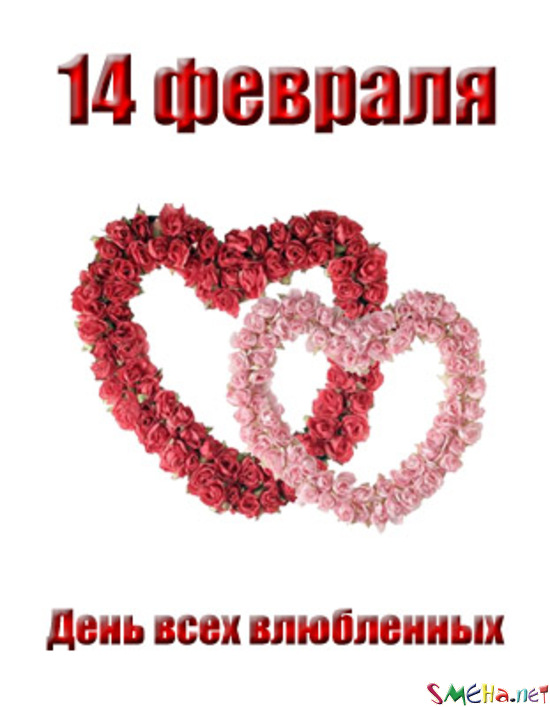 HAPPY 
VALENTINE’S DAY!
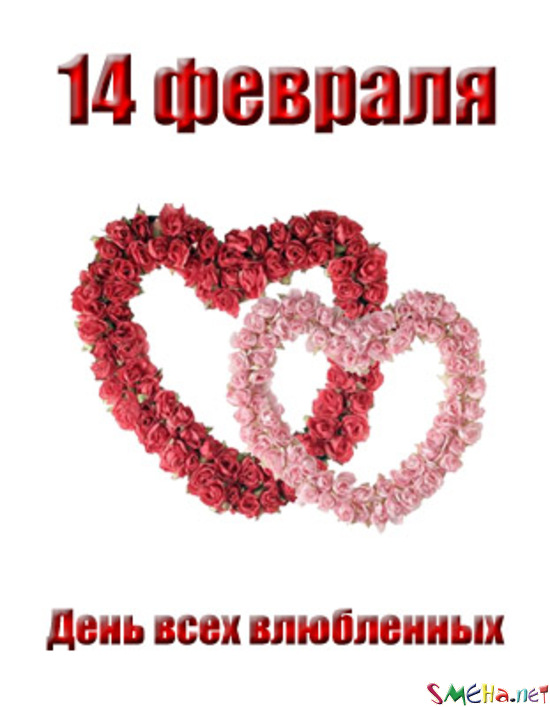